C  c .   .
K   k.     .
ck.
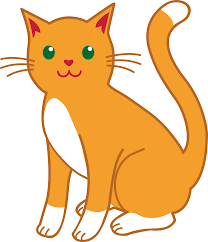 cat
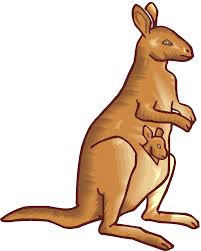 kangaroo
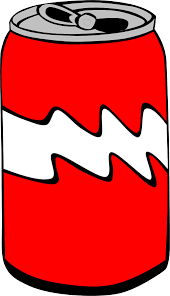 can
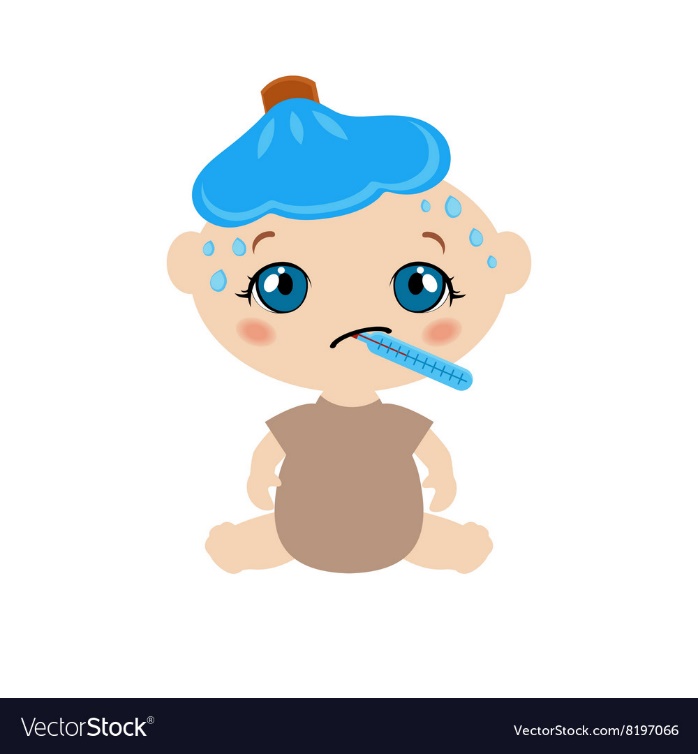 sick
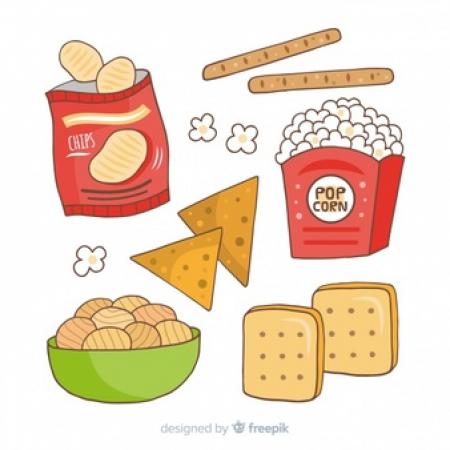 snack
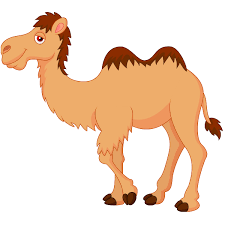 camel
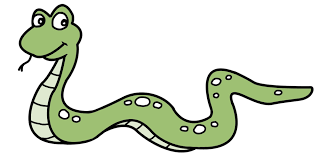 snake
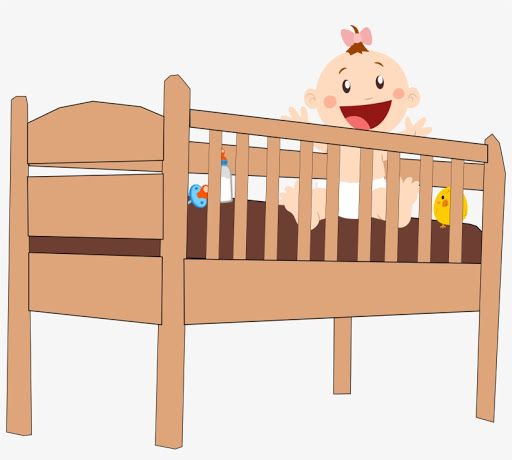 cot
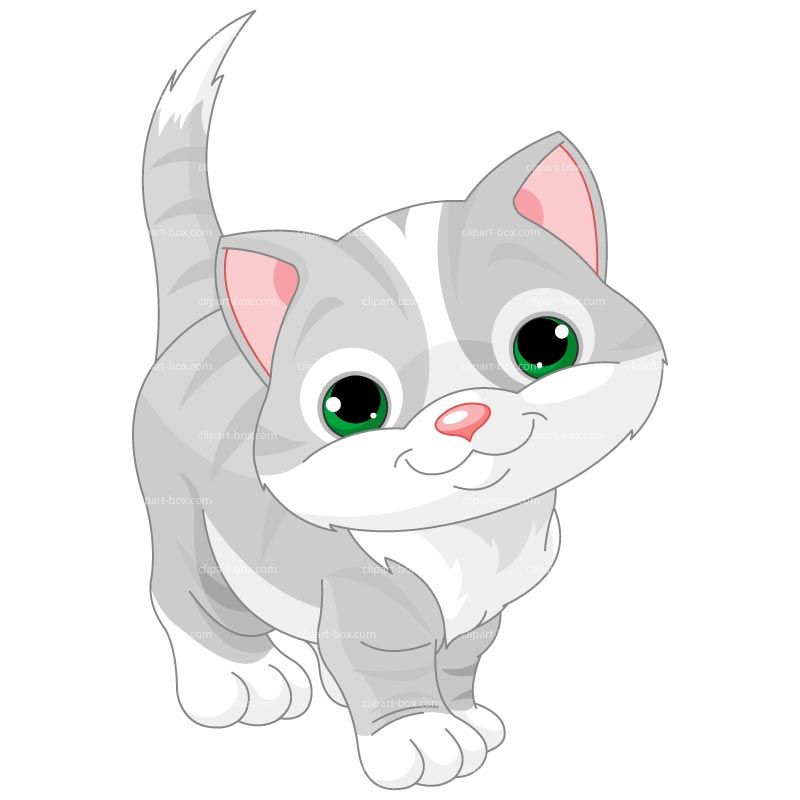 kitten
Cat
kip
pick
sack
Cap.  .  .
pack.  .  .
kit. . .
sick. . .